Motorferdsel i utmark og naturmangfold
Buorre iđit ja bures boahtinGod morgen og velkommen
3. mar 2021
Teknisk informasjon
Kamera og mikrofoner av
Dette kurset blir filmet
Spørsmål stilles i chat
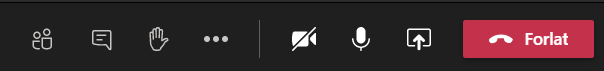 Gáivuotna suohkan / Kåfjord kommune, Lise Sundelin
Agenda
09:00 – 09.10 Innledning ved Lise Sundelin09.10 – 09.35 Prinsippene i naturmangfoldloven ved Anders Tandberg09.35 – 09.55 Verdien av myr og våtmark ved Christian Steel fra Sabima09.55 – 10.10 Pause10.10 – 10.40 (Motor)ferdselens påvirkning av vilt ved Oddgeir Andersen fra NINA10.40 – 10.58 Spørsmål til panelet10.58 – 11.00 Avslutning ved Gøril Einarsen
Når skal prinsippene brukes?
Når vilkårene er oppfylt og du tenker å innvilge. Ikke bruk tid på å vurdere der du må avslå uansett. 

Naturmangfold = biologisk mangfold (rype, planter), landskapsmangfold (skog, myr) og geologisk mangfold (stein, sand) 

Alt som i hovedsak ikke er menneskeskapt
Vadsø kommune / Čáhcesullo gielda, Lise Sundelin
Hva er naturmangfold? Se nml § 3 i)
Biologisk mangfold
Landskapsmessig mangfold
Geologisk mangfold
Fjellrev, norsk polarinstitutt.
Hvor og hvorfor er vi pålaget dette?
Naturmangfoldloven § 7 en utvidelse av utredningsplikten. 

Grunnlovens § 112 «Enhver har rett til et miljø som sikrer helsen, og til en natur der produksjonsevne og mangfold bevares. Naturens ressurser skal disponeres ut fra en langsiktig og allsidig betraktning som ivaretar denne rett også for etterslekten.»

Naturen kan ikke snakke for seg selv, dere er pålagt dette ansvaret.
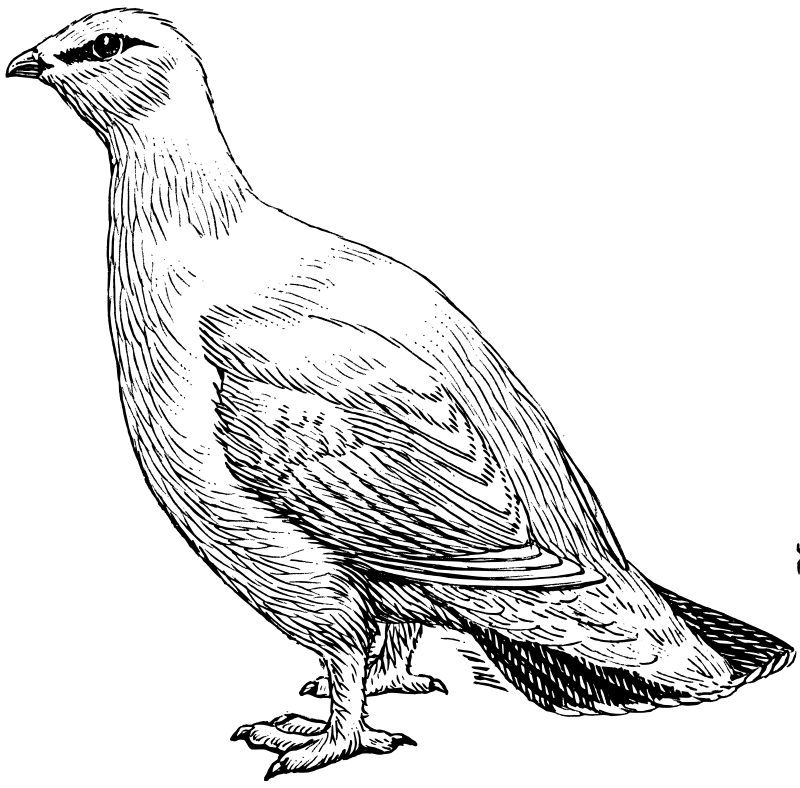 Resultatet av en slik vurdering?
Avslag
Endring av kjørerute
Strengere vilkår
Begrenset antall turer
Begrenset kjøreperioder
Osv.. 

Ingen har krav på dispensasjon, kommunene har stort skjønnsom til å sette vilkår. HUSK begrunnelse!
Báhccavuona suohkan/ Balsfjord kommune, Lise Sundelin